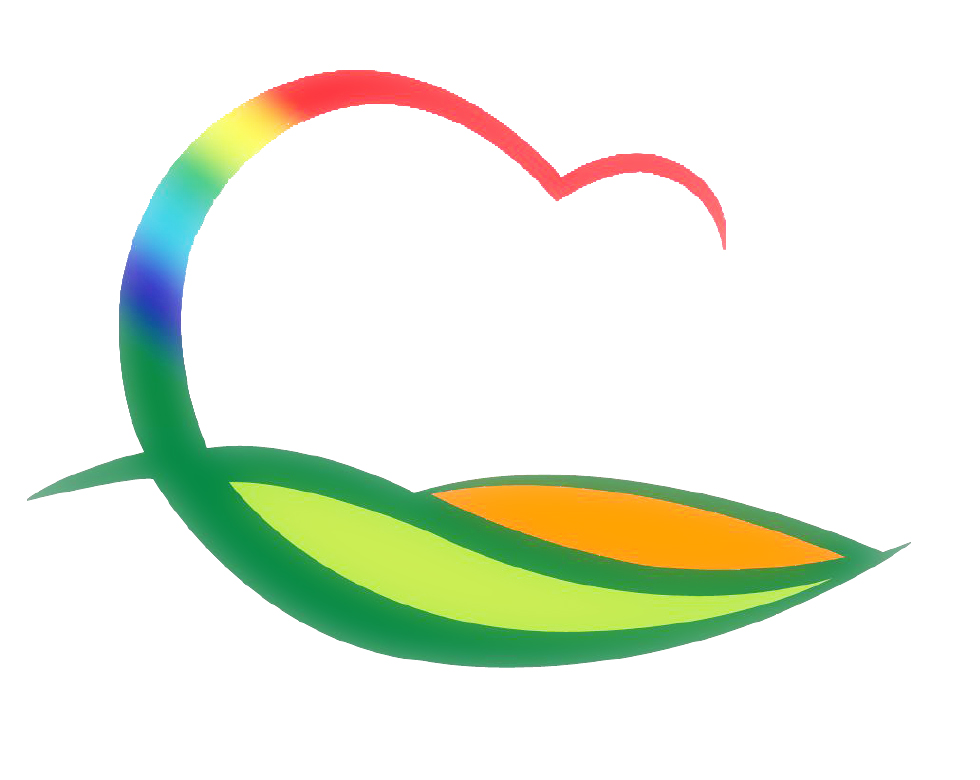 산 림 경 영 과
[Speaker Notes: 먼저, 지금의 옥천입니다.]
3-1. 산지전용지 점검 실시
점검기간 : 7. 7. ~ 7. 18.
점검개소 : 양강면 죽촌리 산30-1 외 149개소
      (허가기간중 139개소, 복구중 11개소)
점 검 자  : 산림보호담당자 7명
점검내용
   - 경계표시 상태 및 경계침범 여부
   - 절성토사면 단높이 및 기울기 등 적정 추진여부
   - 주변피해 및 민원발생 여부 등
3-2. 생명농업특화지구육성사업 산림분야 수요조사
조사대상 : 감, 곶감, 호두, 표고 등 임산물 분야
  - 생산기반조성 분야 : 유실수과원 관수시설
  - 유통가공지원 분야 : 감자동박피기, 곶감포장기 등 기계장비
조사기간 : 7.14. ~ 7.23.
신청대상 : 임산물 생산자 및 생산자단체
조사방법 : 각 읍면사무소를 통한 희망사업 신청
3-3. 학술림 임도신설공사 추진
사 업 지  : 양강면 지촌리 산27-1번지선 충남대 학술림
사 업 량  : 1.5km (계약자 : ㈜숲 김대용)
사 업 비  : 414백만원
사업내용 : 지장목 제거 및 토공 공사추진